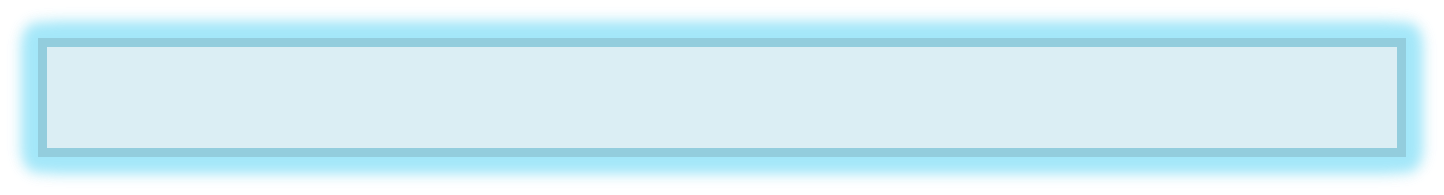 МБДОУ «Середкинский детский сад»
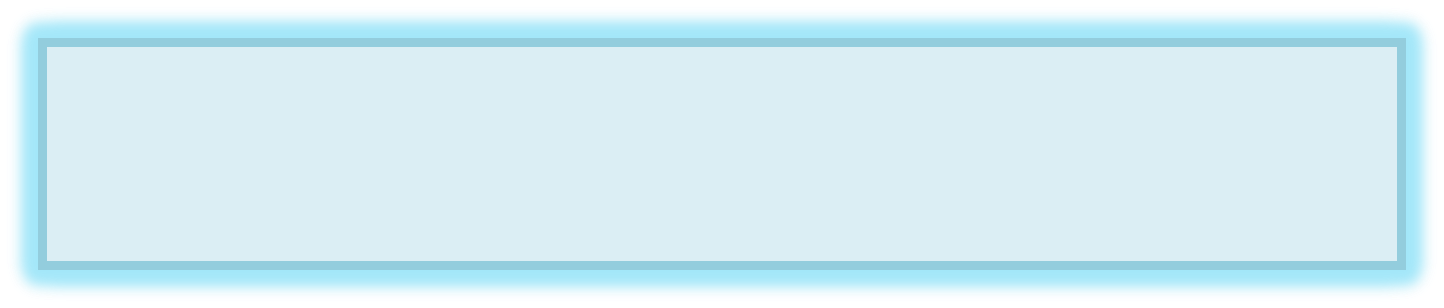 «Развитие познавательно-исследовательской деятельности дошкольников в процессе экспериментирования»
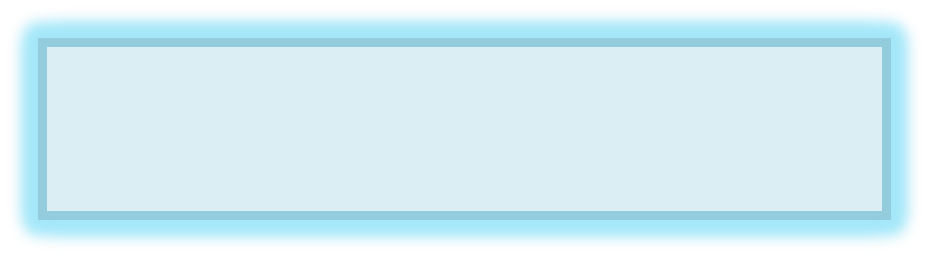 Воспитатель: 
Бобовская Елена Петровна

Сентябрь 2020г.
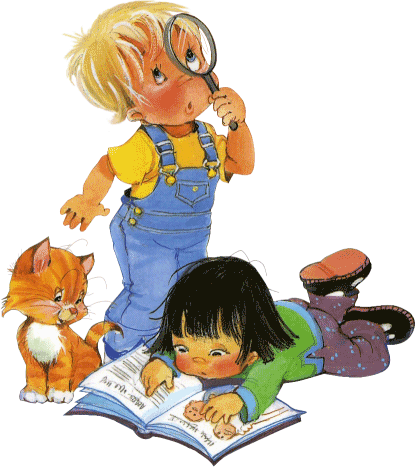 Один опыт я ставлю выше, чем тысячу мнений, рожденных только воображением.
М. В. Ломоносов
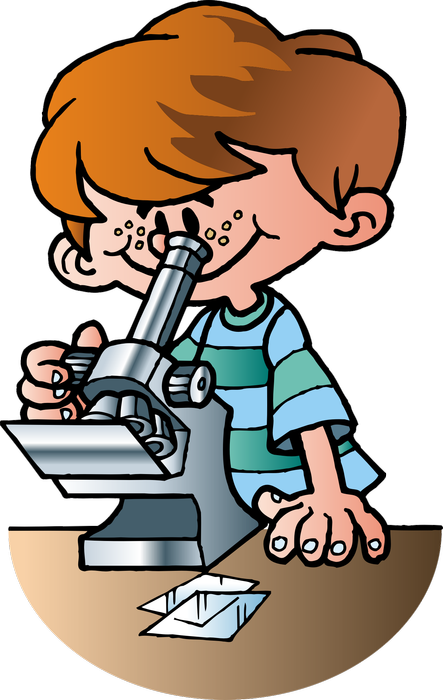 Наши истинные учителя — опыт и чувство 
                                Жан-Жак Руссо
Что я слышу – забываю,                                                                                                                                                                                            Что я вижу – я помню,                                                                                                                                                              Что я делаю – я понимаю.                                                                                                                                           
                                             Конфуций
Час работы научит больше, чем день объяснения
                                     Жан-Жак Руссо
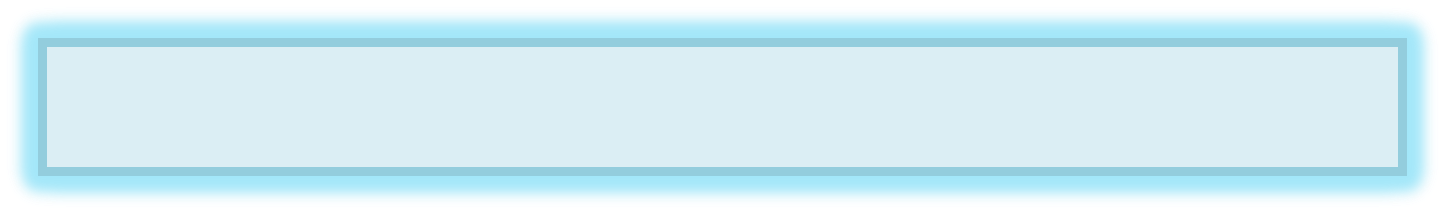 Цель и задачи экспериментальной деятельности
Создавать предпосылки формирования у детей практических и умственных действий
Развивать наблюдательность, умение сравнивать, анализировать, обобщать, устанавливать причинно-следственные связи, умение делать вывод
Развивать эмпатию, воспитывать желание помочь другим, умение договариваться друг с другом для решения общей задачи
Создание условий для развития поисково- познавательной деятельности детей старшего дошкольного возраста в процессе экспериментирования
Развивать связную монологическую речь, обучать целостным связным суждениям, использовать объяснительно-доказательную речь при формулировке целей и выводов
Расширять перспективу развития поисково-познавательной деятельности детей путем включения их в мыслительные, моделирующие и преобразующие действия
Привлекать родителей к экспериментально-поисковой деятельности детей
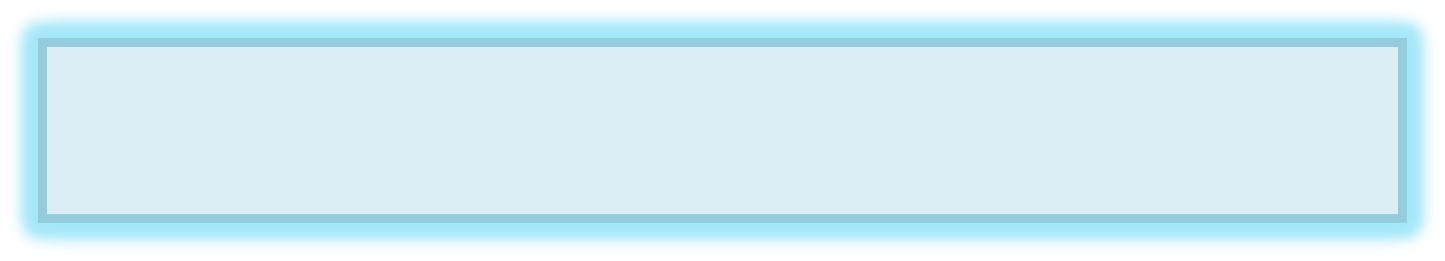 Методы и приемы экспериментальной деятельности
Наглядные методы (наблюдения, иллюстрации, просмотр видео презентаций об изучаемых явлениях и др.).
Практические  методы (опыты, экспериментирование, дидактические игры, сюжетно-ролевые игры с элементами экспериментирования , настольно-печатные игры,)
Словесные методы  (беседы, чтение  художественной     литературы, использование фольклорных материалов)
Метод игрового проблемного обучения (проигрывание на занятиях и в совместной деятельности с детьми проблемных ситуаций, которые стимулируют познавательную активность детей и приучают их к самостоятельному поиску решений проблемы)
В процессе этой деятельности не происходит научных открытий, а формируются элементарные понятия и умозаключения.
В данной  работе используется обычное бытовое, игровое и нестандартное оборудование
Экспериментирование
Экспериментальная деятельность практически безопасна
Решаемые задачи неизвестны только детям
Создание в группах уголков, зон для экспериментирования, где дети могли бы повторить проделанные вместе со взрослыми опыты самостоятельно в свободное время
Разработка методов стимулирования и поощрения детей – активных исследователей.
Умение ребенка ставить вопросы и составлять план исследовательской работы, делать зарисовки, схемы, знаки в процессе исследовательской  деятельности.
Поддержание повышенного интереса детей к образовательной деятельности, наполняя их опытами, экспериментами, исследованиями, наблюдениями.
Оптимальные условия для познавательно –исследовательской работы детей
Умение ребенка наблюдать, замечать изменения, сопоставлять результаты, сравнивать, анализировать, делать выводы и обобщения.
Привлечение родителей к исследовательским детским проектам. Проведение консультаций по созданию условий для экспериментирования в домашних условиях
Создание в группе благоприятного микроклимата, где приветствуется и поощряется интерес к обследованию, наблюдению, самостоятельному экспериментированию.
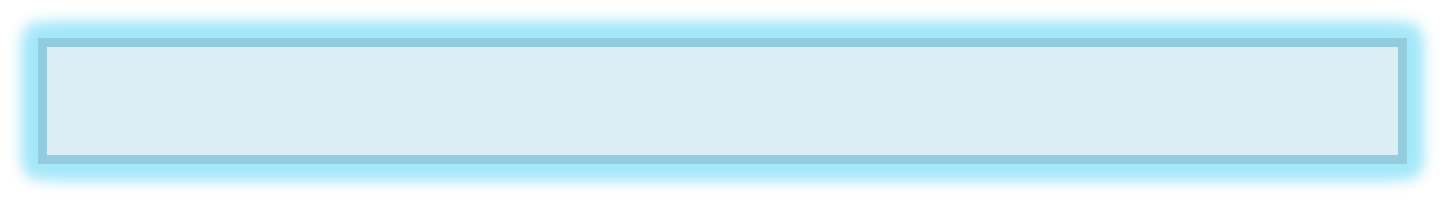 Мини- лаборатория «Почемучки»
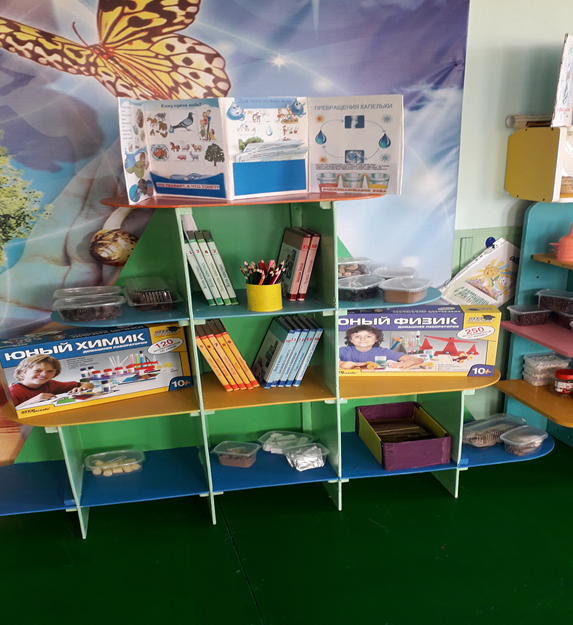 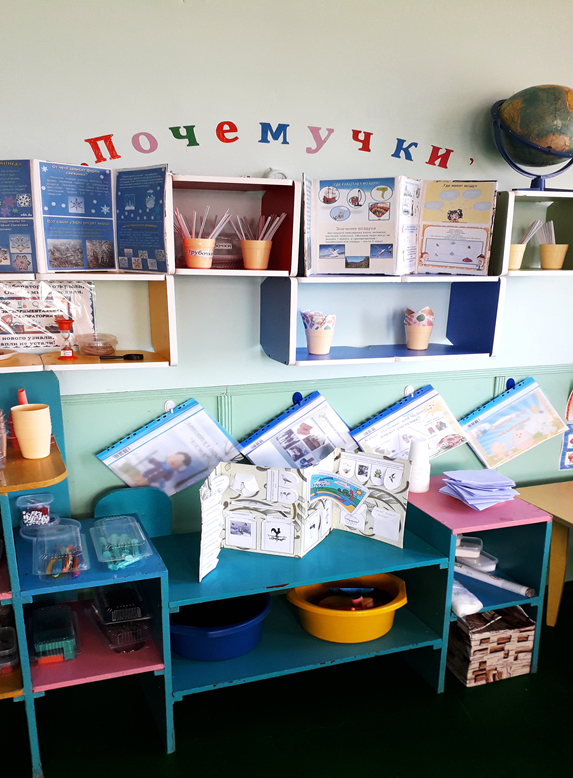 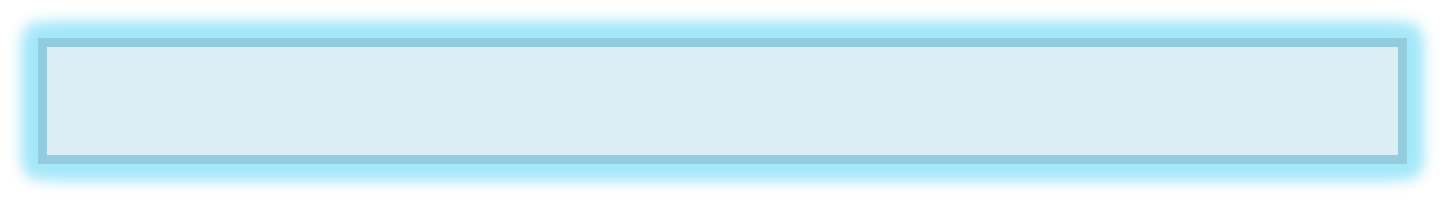 Мини- лаборатория «Почемучки»
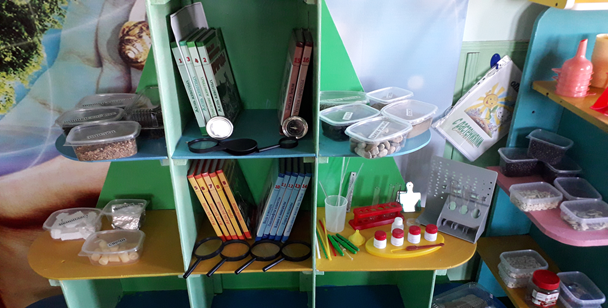 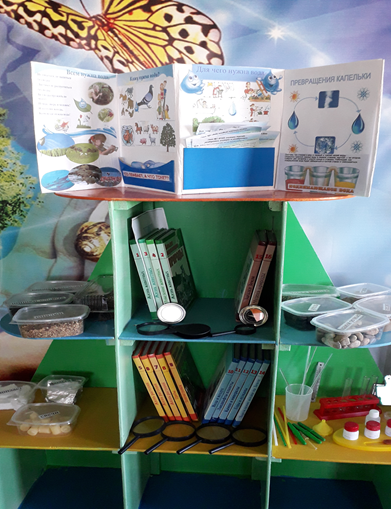 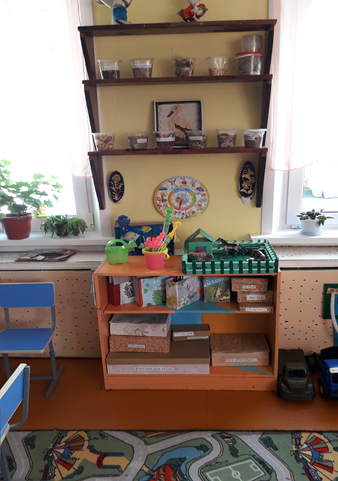 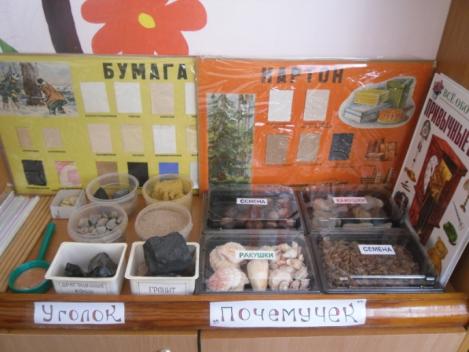 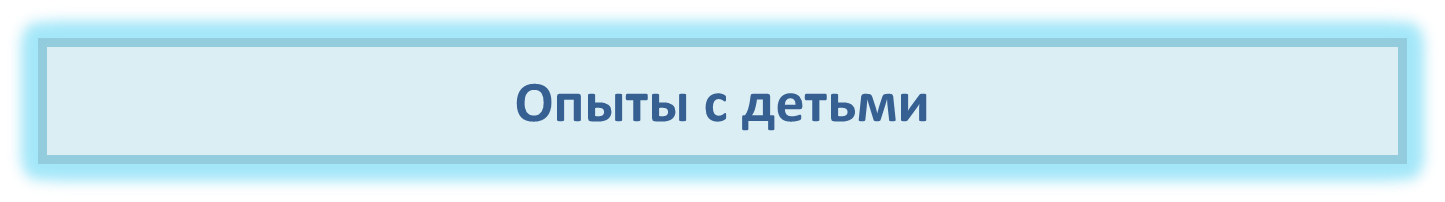 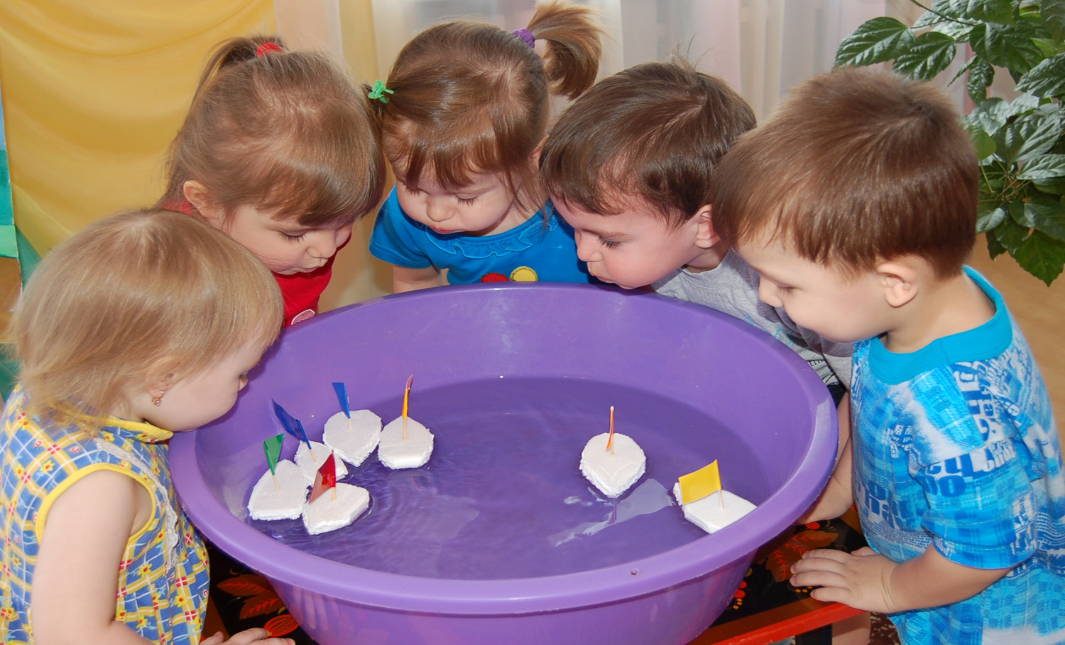 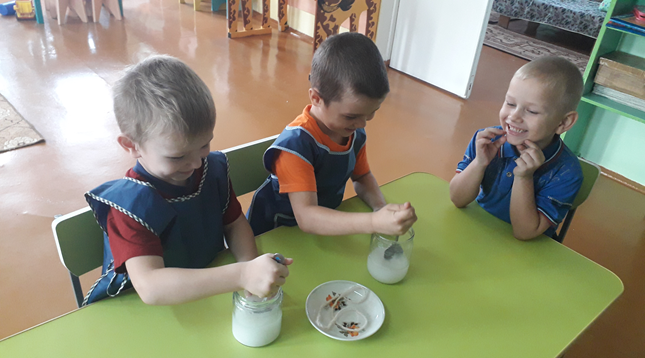 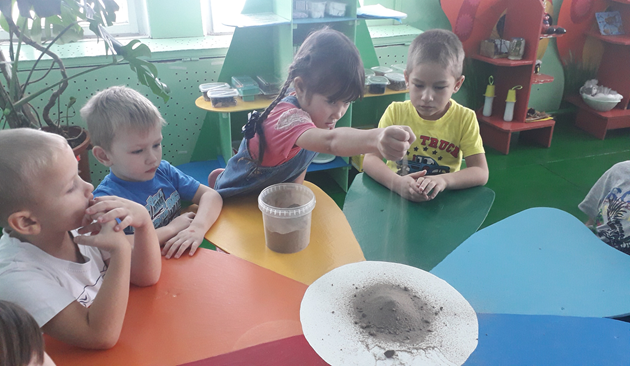 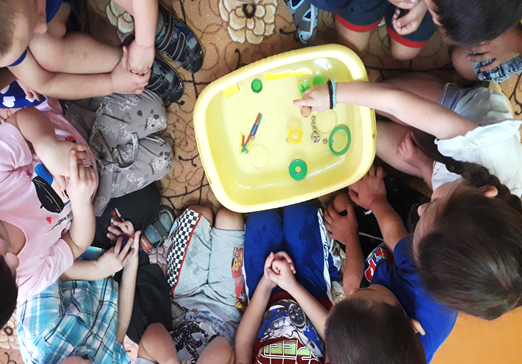 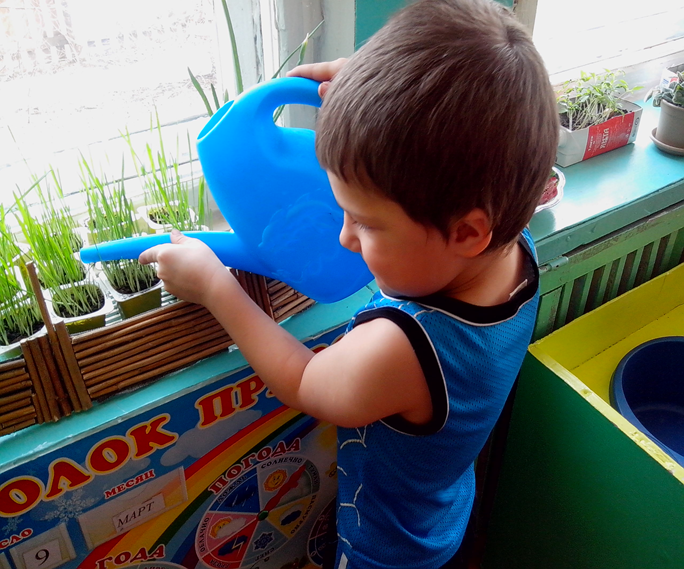 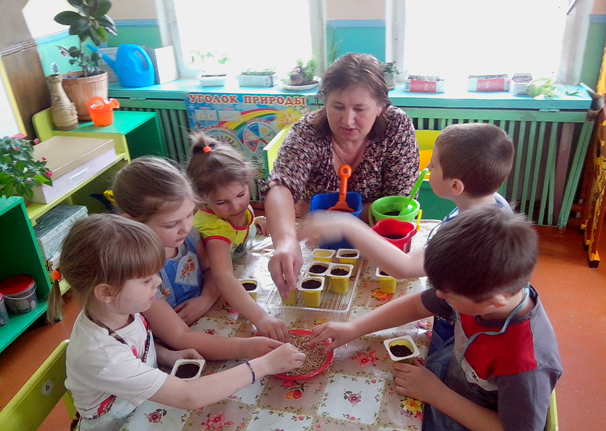 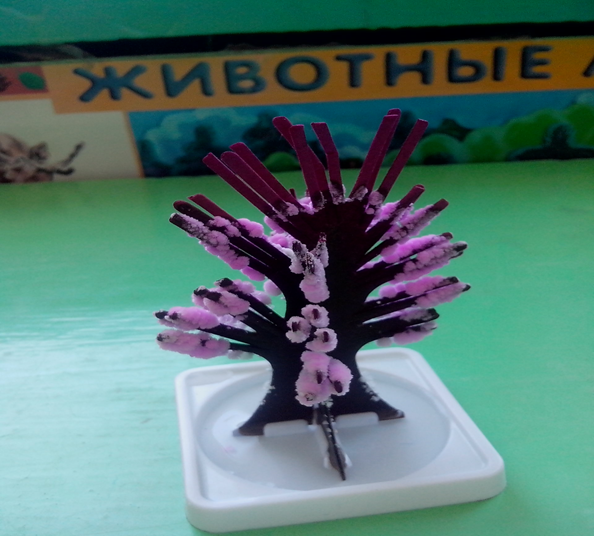 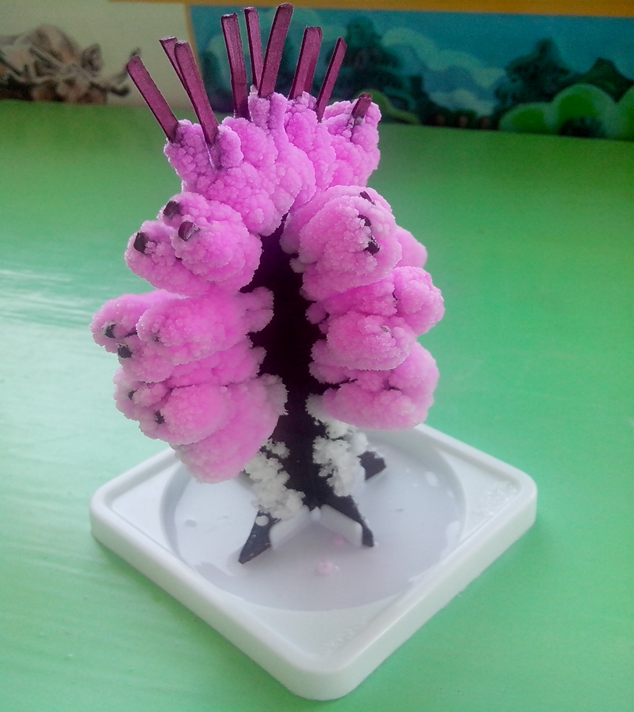 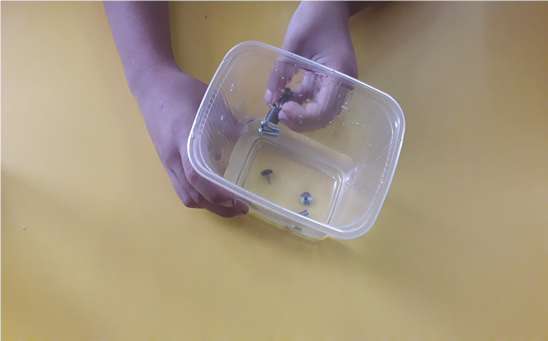 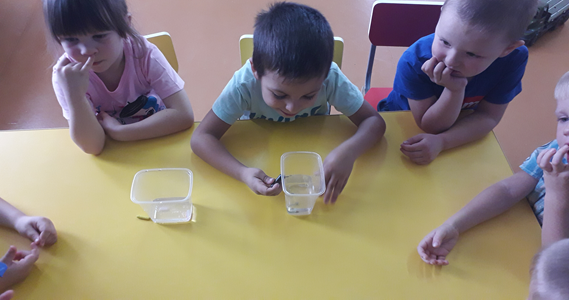 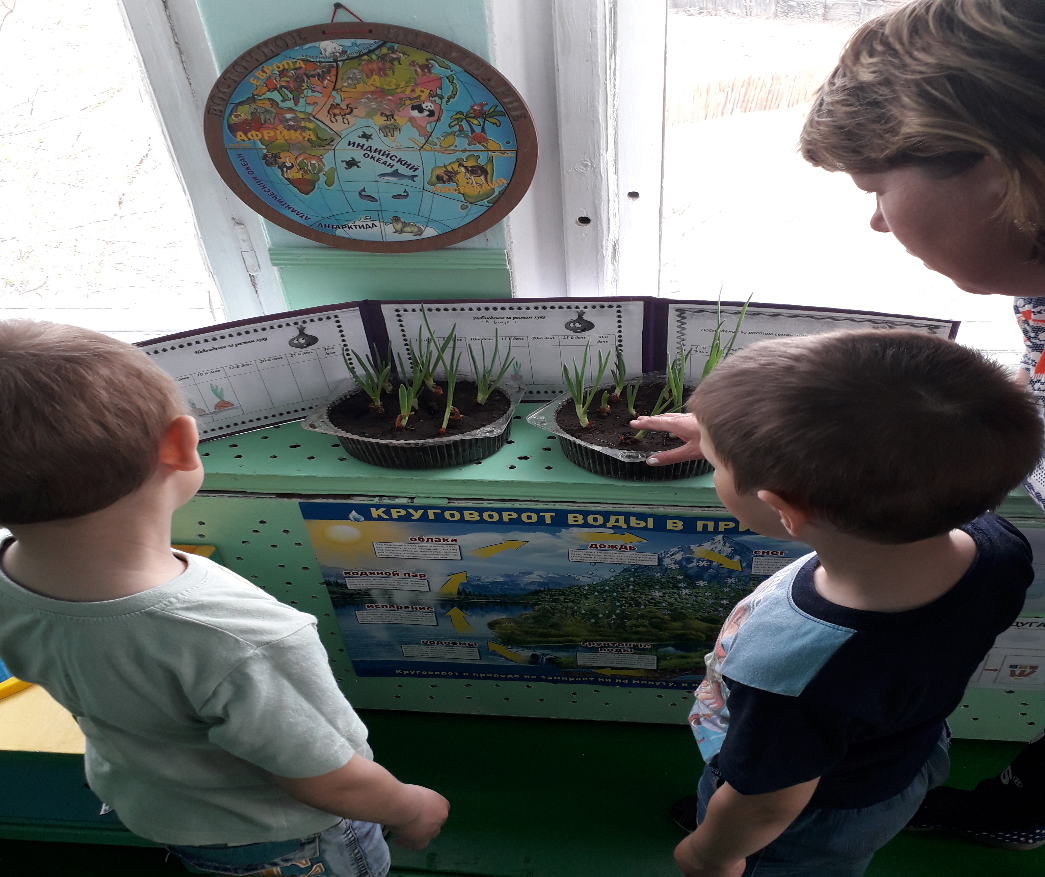 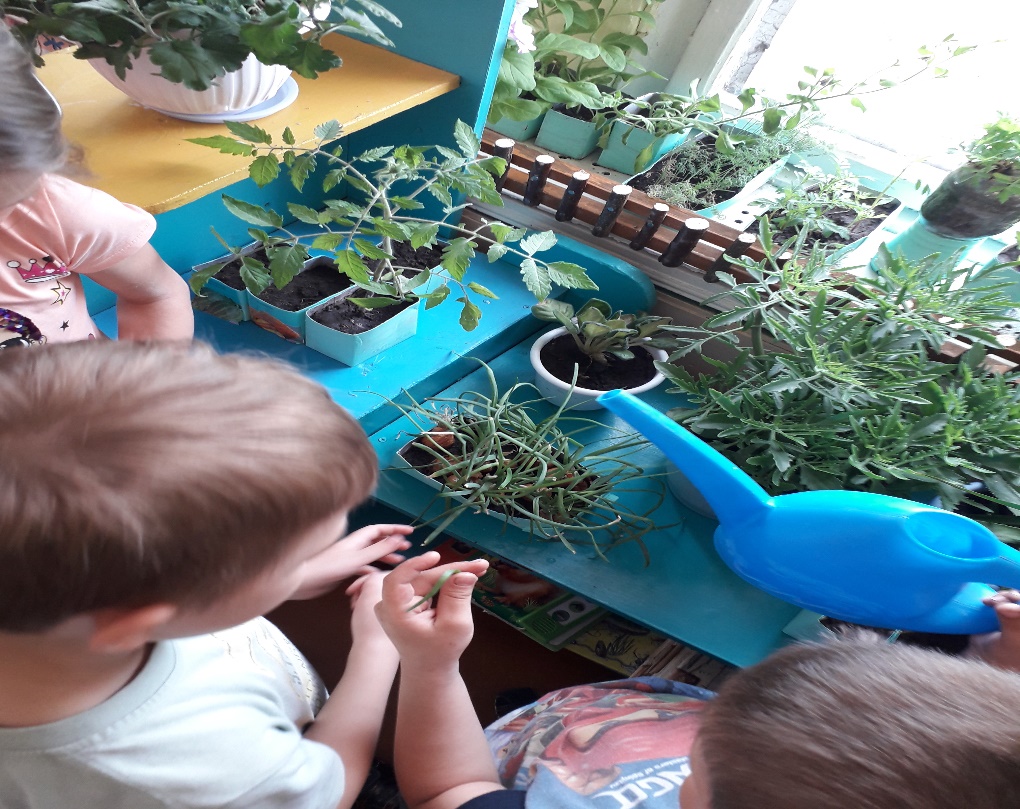 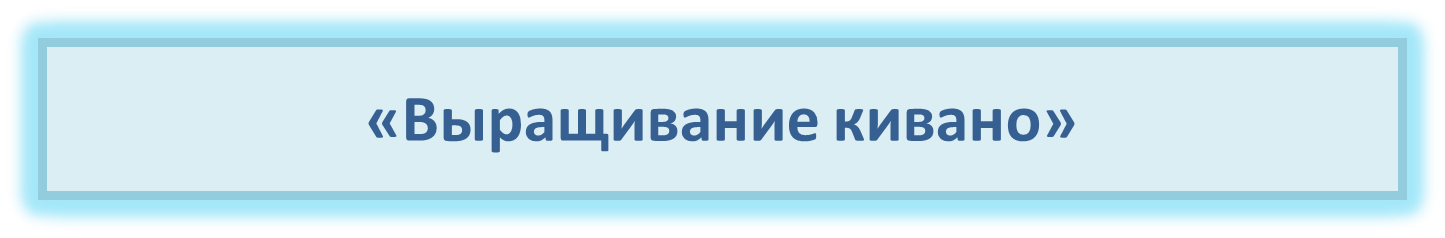 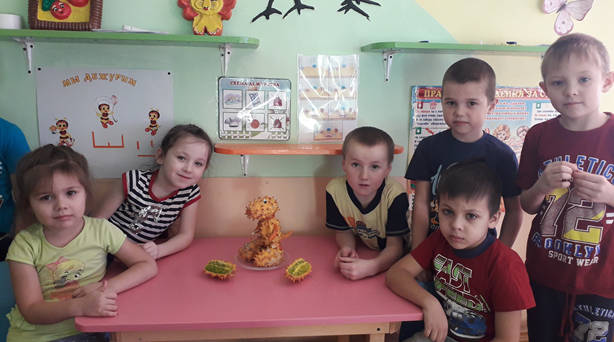 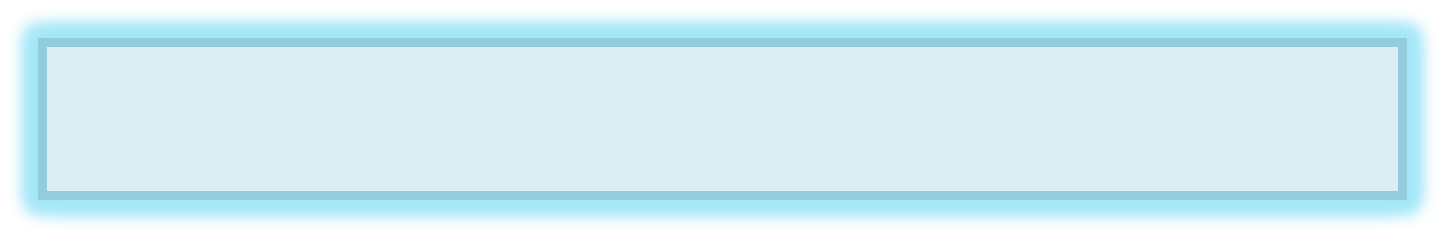 «Выращивание кивано»
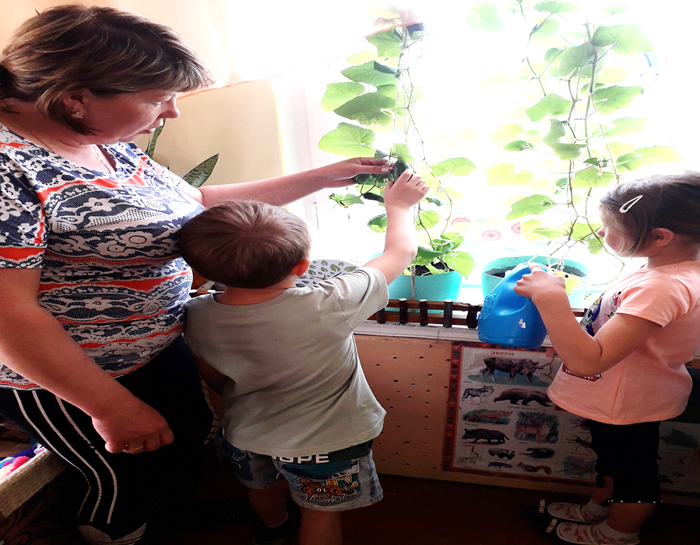 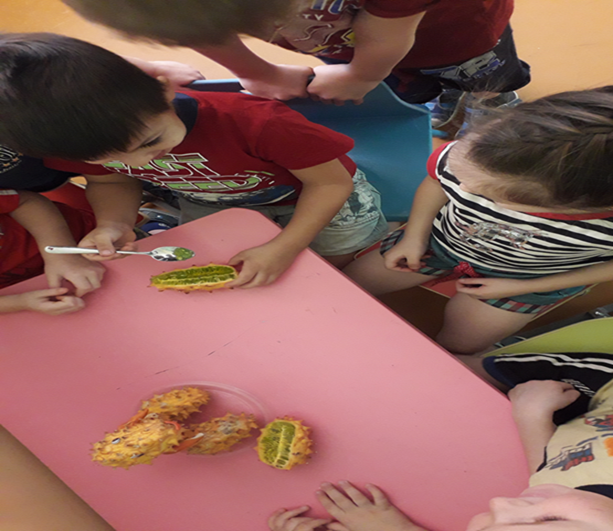 Малыш – природный исследователь окружающего мира. Мир открывается ребёнку через опыт его личных ощущений, действий, переживаний. «Чем больше ребёнок видел, слышал и переживал, тем больше он знает, и усвоил, тем большим количеством элементов действительности он располагает в своём опыте, тем значительнее и продуктивнее при других равных условиях будет его творческая, исследовательская деятельность»

Л.С. Выготский
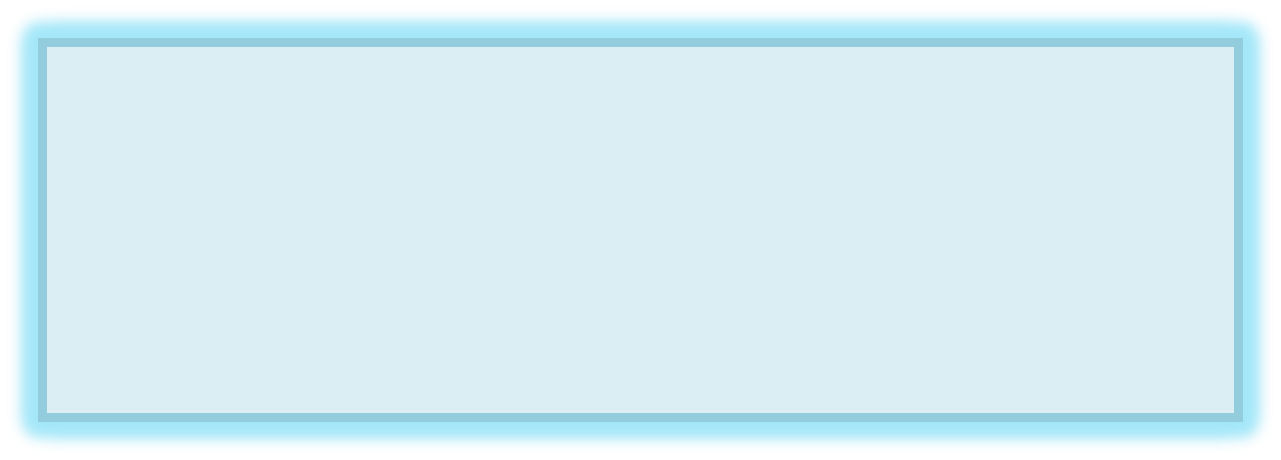 Благодарим за внимание!
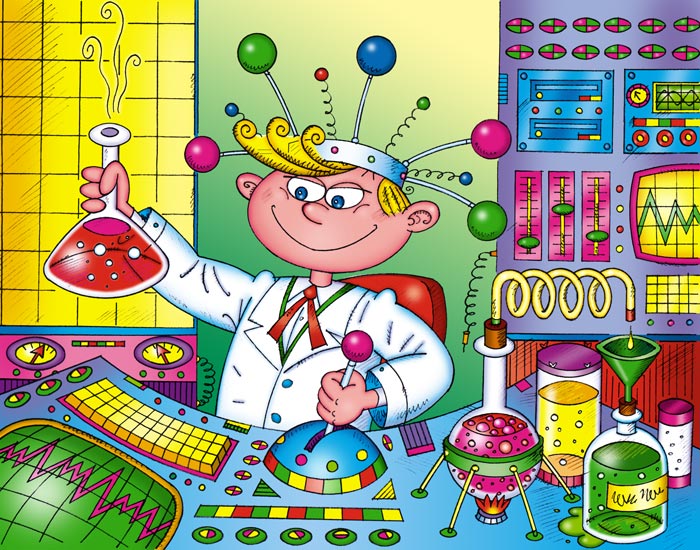